SVETA STOŠIJA
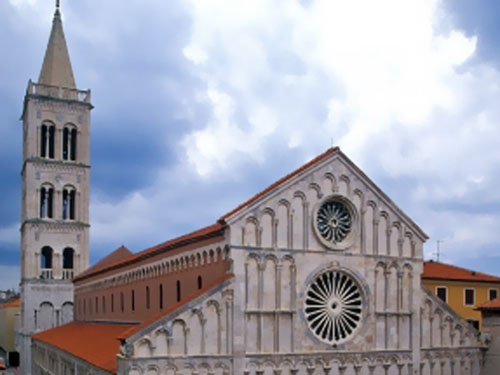 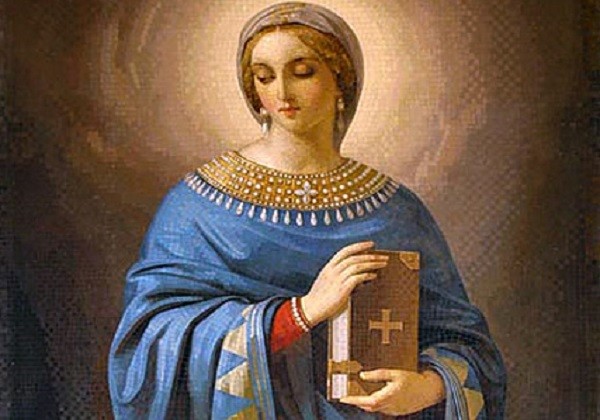 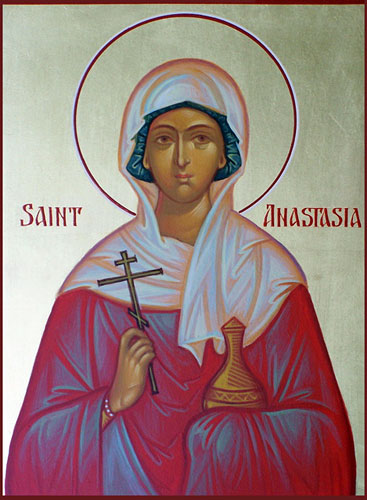 Udali su je za rimskog patricija Publija.
Sa skupinom sljedbenika pratila je Krševana sve do njegove mučenićke smrti.
Zbog ustrajnosti u vjeri,zatočena i 304g.spaljeno na lomači
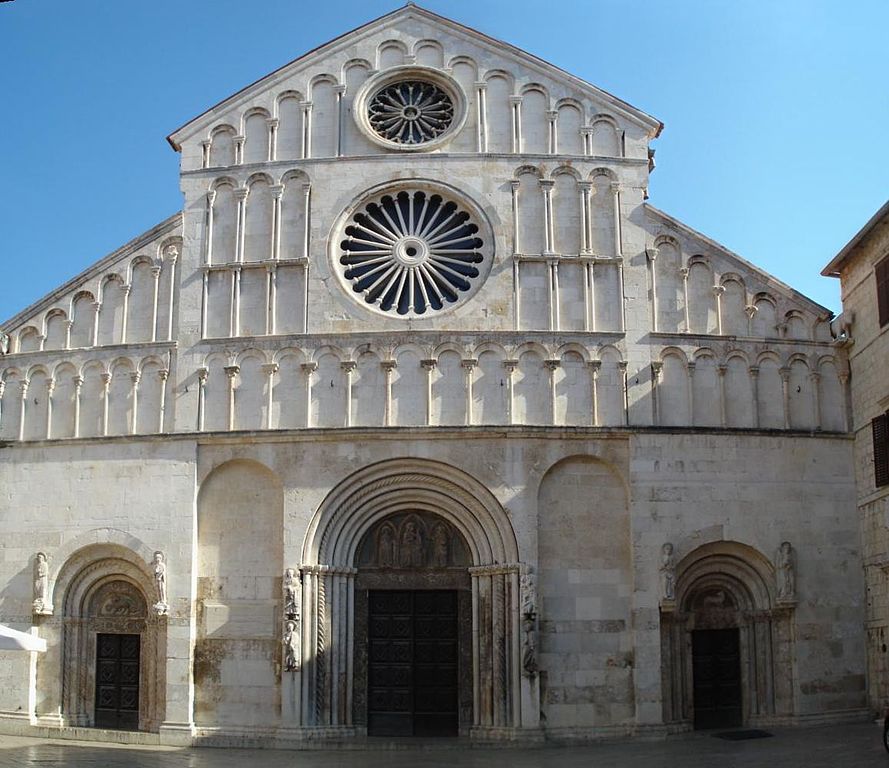 Stošijini posmrtni ostaci su iz Sirmijuma preneseni Carigrad,odakle ih je biskup Donat donio u Zadar
Njene relikvije se i danas nalaze u Katedrali sv.Stošije u Zadru.
Ta fotografija korisnika Nepoznat autor: licenca CC BY-SA
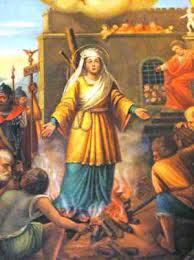 Čuvali su je danju i noću s velikim štovanjem,dajući joj crkvu i sklonište
Usljedila su brojna čuda i ozdravljenja:sljepci su prosvjetljeni,bolesni izlječeni,a nijemi progovorili
Prilikom preseljenja Stošijinih relikvija su se dešavala najrazličitija ozdravljenja po putu.
U Povijesti prijenosa stoji:Bog je poslao mirotvorce,pa nije ni čudo da su dobili na dar dragocjeno tijelo mučenice.
Tako se tijelo blažene djevice,po našim mirotvorcima uputilo prema Dalmaciji.
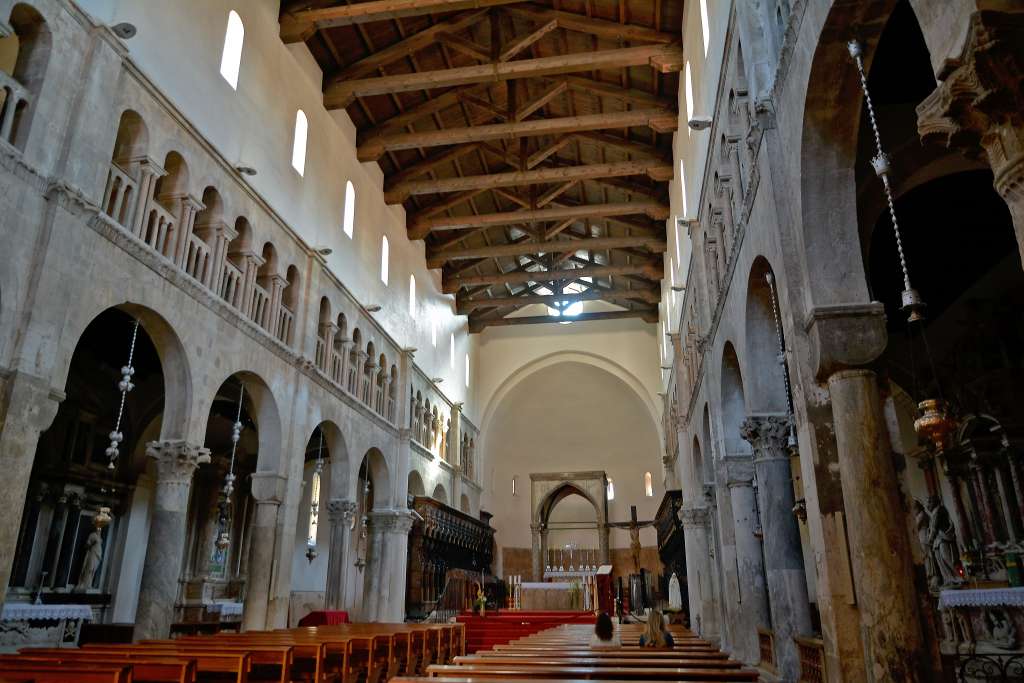 Putujuči lađom,često su se zaustavljali na raznim otocima,utvrdama i gradovima.
Kada su demoni čuli za dolazak relikvija klicali su:evo dolazi mučenica Anastazija(Stošija).
Na taj prizor svi su ozdravljali i oslobođeni od zlih duhova.
Benenat mudri mletaćki dužd,odlučio je tijelo mučenice odnijeti sa sobom u Veneciju.
Što je Donat morao dopustiti,sam Bog nije dopustijo.
Benenat nije uspio isploviti i odnijeti Stošijino tjelo,te je nadbiskupu Donatu i Zadarskom narodu prepustijo svetečino tijelo.
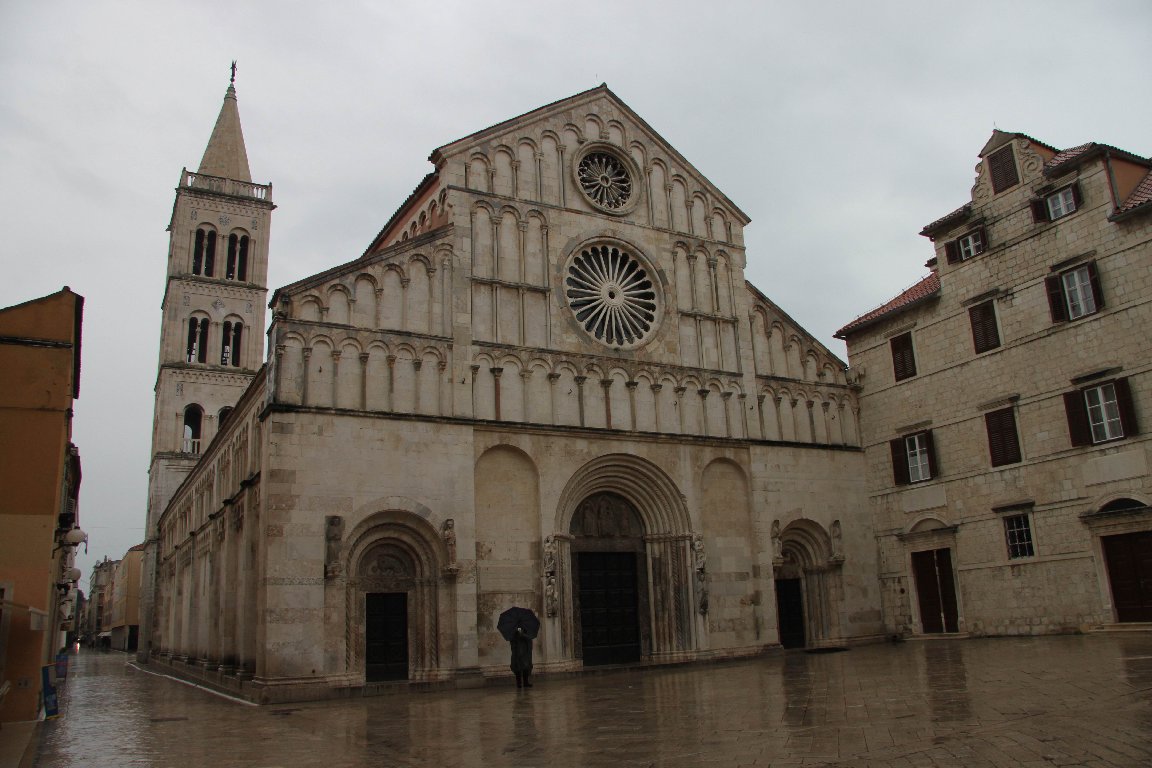 Bez obzira na spol i godine svi su klicali i govorili hvale Bogu:Slava tebi Gospodina.Slava tebi Gospodine.
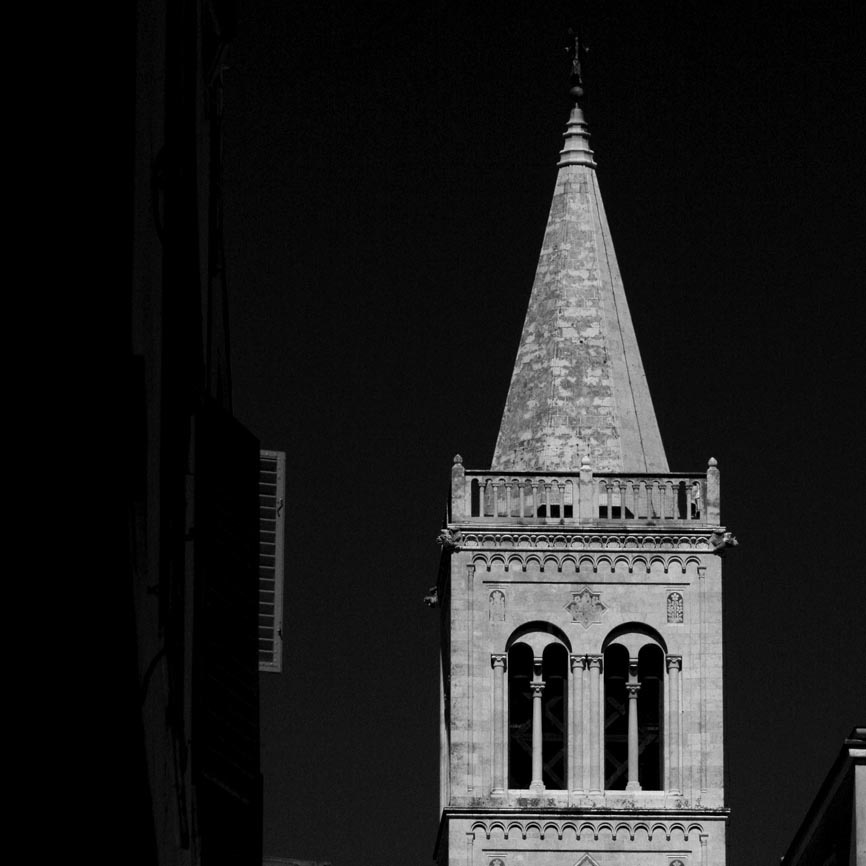 Kroz rečena vrata svete relikvije su uveli u grad.
Dali su joj utočište u crkvi sv.Petra,gdje nadbiskup i sad stoluje.
HVALA NA PAŽNJI 